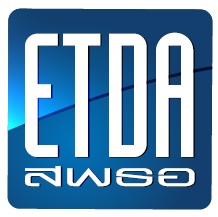 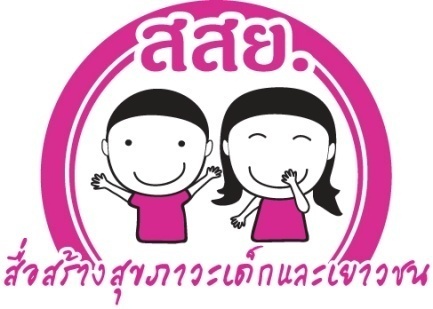 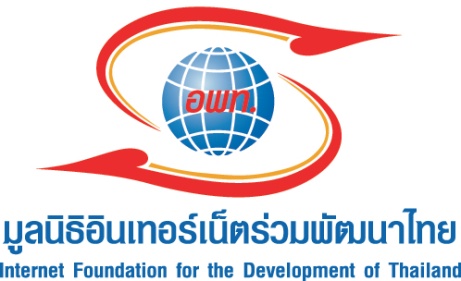 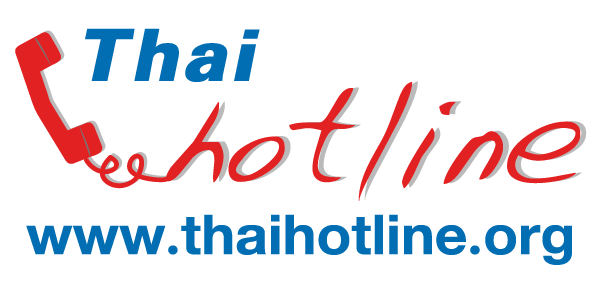 กิจกรรม
Rating Game
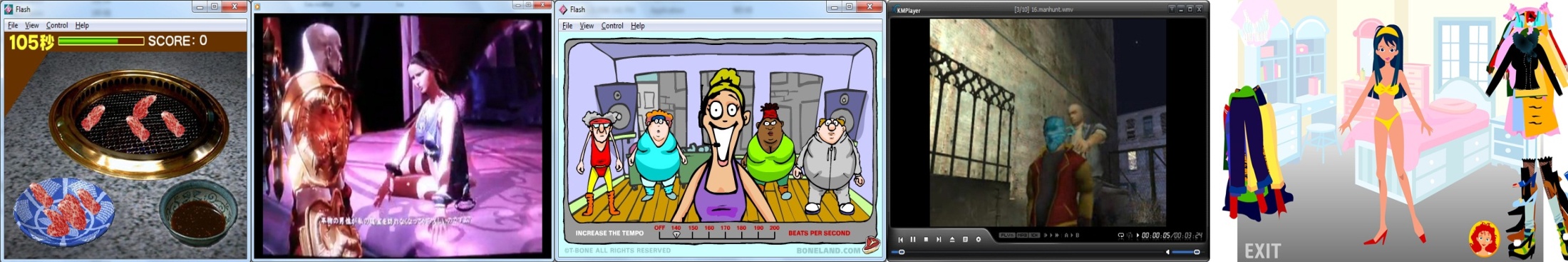 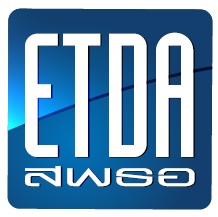 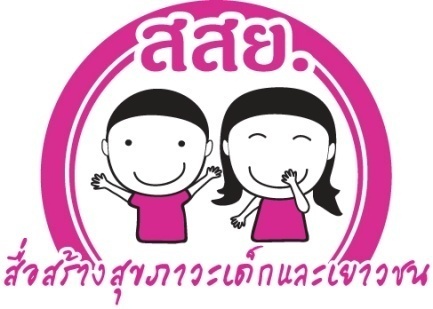 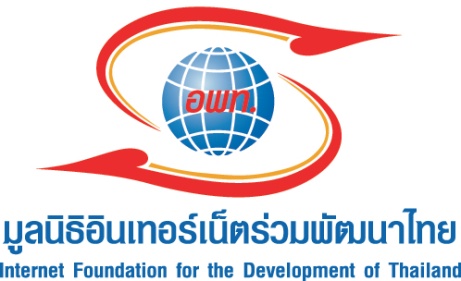 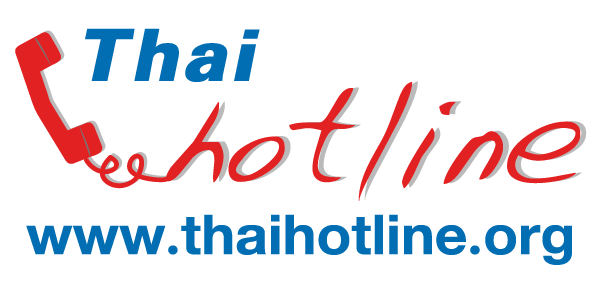 วิธีการทำกิจกรรม
1. แบ่งกลุ่มผู้เล่นเป็นกลุ่มๆ ละ 2-3 คน ให้ดูคลิปตัวอย่างเกม 10 เกม พร้อมๆ กัน
2. แจกแบบประเมินเนื้อหาของเกมให้กับผู้เล่น
3. ให้ผู้เล่นจัดระดับความเหมาะสมของเกมว่าตัวอย่างเกมดังกล่าวเหมาะกับผู้เล่นวัยใด
โดยเปรียบเทียบตามตารางแนวทางการจัดระดับความเหมาะสมของเกม
4. ผู้นำกิจกรรมสรุปร่วมกันเรื่องการจัด Rating Game อย่างง่าย ว่ามีแนวทางในการพิจารณาในประเด็นใดบ้าง และช่วงอายุของผู้เล่นเกี่ยวข้องกับการจัดระดับความเหมาะสมของเกมหรือไม่ อย่างไร
คลิปตัวอย่างเกม  (1.ย่างเนื้อ)
คลิปตัวอย่างเกม (2.God of War)
คลิปตัวอย่างเกม (3.มาออกกำลังกายกันเถอะ)
คลิปตัวอย่างเกม (4.GTA)
คลิปตัวอย่างเกม (5.Manhunt)
คลิปตัวอย่างเกม (6.ปิกาจู)
คลิปตัวอย่างเกม (7.จับคู่)
คลิปตัวอย่างเกม ( 8.Sexy Beach)
คลิปตัวอย่างเกม (9.ปาหัวหมาแมว)
คลิปตัวอย่างเกม (10.แต่งตัวตุ๊กตา)
แบบประเมินเนื้อหาของเกม
วิธีการกรอกแบบประเมินเนื้อหาของเกม
1. ให้วิเคราะห์เกมตัวอย่างว่ามีเนื้อหาที่ไม่เหมาะสม 4 แบบ ปรากฏอยู่หรือไม่ ได้แก่ เพศ ภาษา ความรุนแรง เลือด
2. นำข้อมูลที่ได้มากรอกลงในตารางแบบประเมิน โดยให้วิเคราะห์เกมตัวอย่างตั้งแต่เกมที่ 1-10 ทีละเกม โดยมีเกณฑ์แบ่งระดับเนื้อหาดังนี้
ไม่มี (0)
มีน้อย (1)
มีปานกลาง (2)
มีมาก (3)
3. นำผลที่ได้ไปเปรียบเทียบกับตารางการจัดระดับความเหมาะสมของเกม และใส่ช่วงอายุที่เหมาะสมลงไปในช่องระดับอายุที่เหมาะสม
แนวทางการจัดระดับความเหมาะสมของเกมคอมพิวเตอร์
+ 6
อ้างอิงข้อมูลจาก : อาจารย์ อิทธิพล ปรีติประสงค์ สถาบันแห่งชาติเพื่อการพัฒนาเด็ก และครอบครัว ม.มหิดล